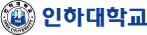 Pohang Meeting, 14.11.08-16.11.08
Instanton vacuum 
at finite density

Hyun-Chul Kim

Department of PhysicsInha University




S.i.N. and H.-Ch.Kim, Phys. Rev. D  77, 090014 (2008)
S.i.N., H.Y.Ryu, M.Musakhanov and H.-Ch.Kim, arXiv:0804.0056 [hep-ph]
S.i.N. and H.-Ch.Kim, Phys. Lett. B 666, 324 (2008)
Introduction
QCD, the underlying theory for the strong interaction. 
Difficulties in QCD in the low energy region: Nonperturbative feature 
Developing models guided by symmetries
Spontaneous Breakdown of Chiral Symmetry
Chiral bag, NJL, Skyrmion, HLS etc…
But… what is the origin of this interesting phenomena? 
Highly nontrivial QCD vacuum
It also effects on QCD phase structure, represented by <qq>, <qq>,…
Investigations on the vacuum itself: Instanton, dyon, caloron, etc.
Pohang Meeting, 14.11.08-16.11.08
Instanton
Classical ground state solution of the QCD in Euclidean space
QED (solid-state physics): electron & phonon vs. QCD : quark & instanton
Minimizing the YM action: Self-dual condition 
(Singular gauge) instanton solution


Nonperturbative part of gluons replaced by instantons
(Anti)quarks moving around this effective potential-like ensemble 

So called, quark zero-mode solution.
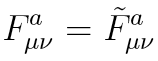 ‘t Hooft symbol
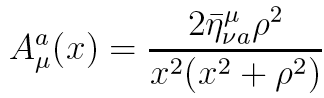 Pohang Meeting, 14.11.08-16.11.08
Instanton size ~ 1/3 fm
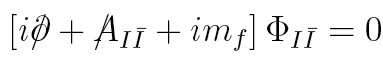 Lattice data via
Extrapolation to the chiral limit 
(Improved staggered fermion)
P.Bowman et al.,hep-lat/0209129
Instanton
Quark propagator in the instanton effects


Momentum-dependent quark mass via Fourier transformation of  





Playing a role of a natural UV regulator in the framework
Ex) Non-zero chiral condensate, qq ≠ 0  SBCS
Fourier transform 
of the zero-mode solution
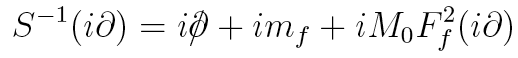 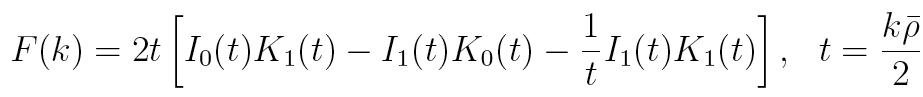 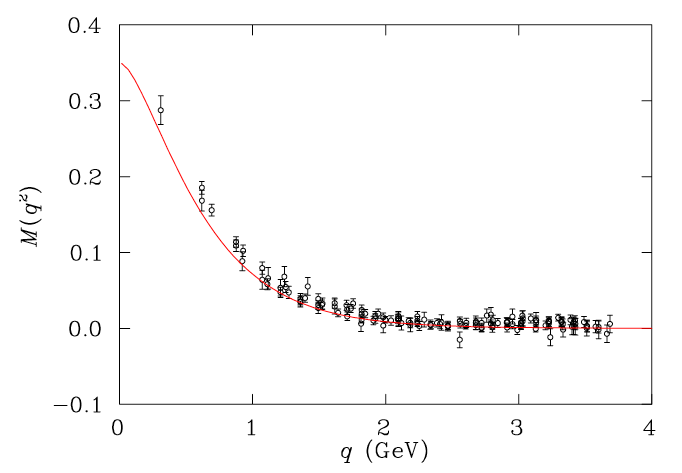 Pohang Meeting, 14.11.08-16.11.08
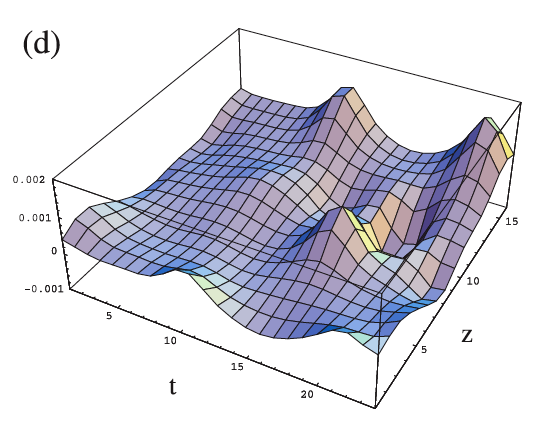 Instanton
Merits of the instanton framework
· Preserving all relevant QCD symmetries
· U(1)A included via nonzero topological susceptibility
· Natural scale parameter: average instanton size & inter-distance
· No adjustable free parameters (at least for light quarks in leading Nc)
· Natural UV regulator: M(k)
· Nonlocal interaction between quarks
· Natural derivations of (almost) NJL and Skyrme mode
But No confinement
What is the instanton distribution? (-function)
Pohang Meeting, 14.11.08-16.11.08
Instanton fluctuation at zero-point
(topological charge density)
M.-C.Chu et al.,PRD49,6039(1994)
S.i.N. and H.Ch.Kim, PRD77, 090014 (2008)
Pion Electromagnetic form factor 
Pion Electromagnetic (EM) matrix element 


EM current


Normalization conditions corresponding to the Ward-Takahashi identity


EM charge radius
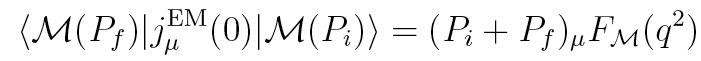 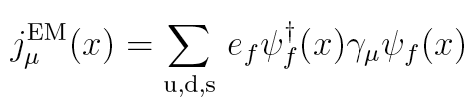 Pohang Meeting, 14.11.08-16.11.08
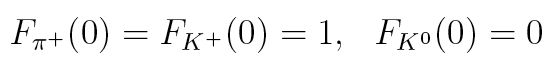 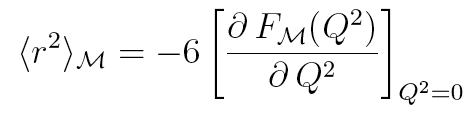 Pion electromagnetic form factor 
Effective chiral action modified by external EM source


Momentum-dependent quark mass and covariant derivative


Parameterized instanton form factor, ~ 600 MeV ~ 1/


M0 via the saddle-point equation
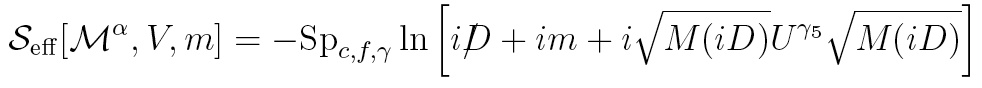 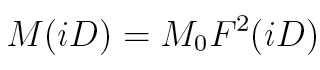 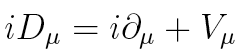 Pohang Meeting, 14.11.08-16.11.08
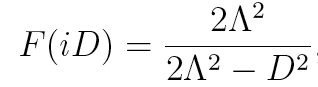 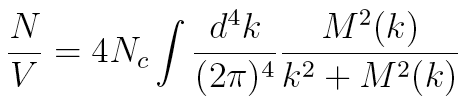 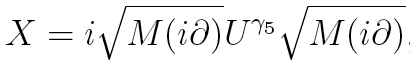 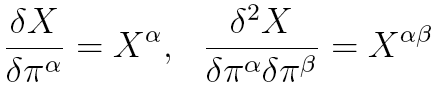 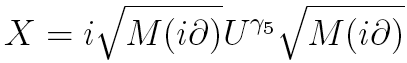 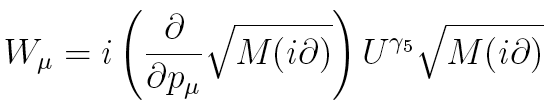 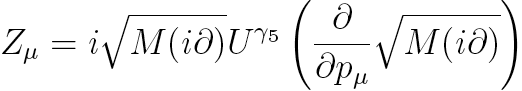 Pion electromagnetic form factor
Mesonic matrix element
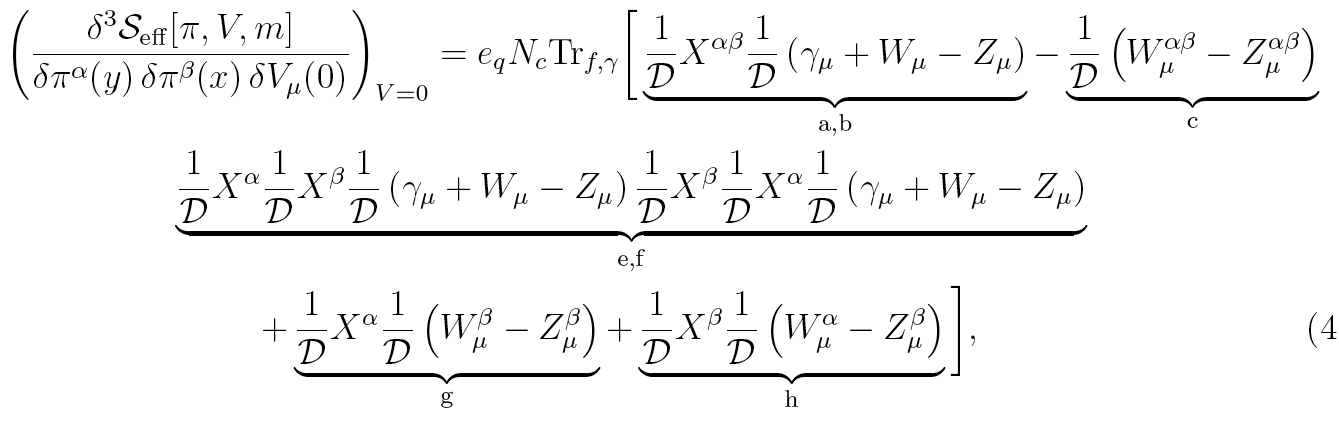 Pohang Meeting, 14.11.08-16.11.08
Nonlocal interaction
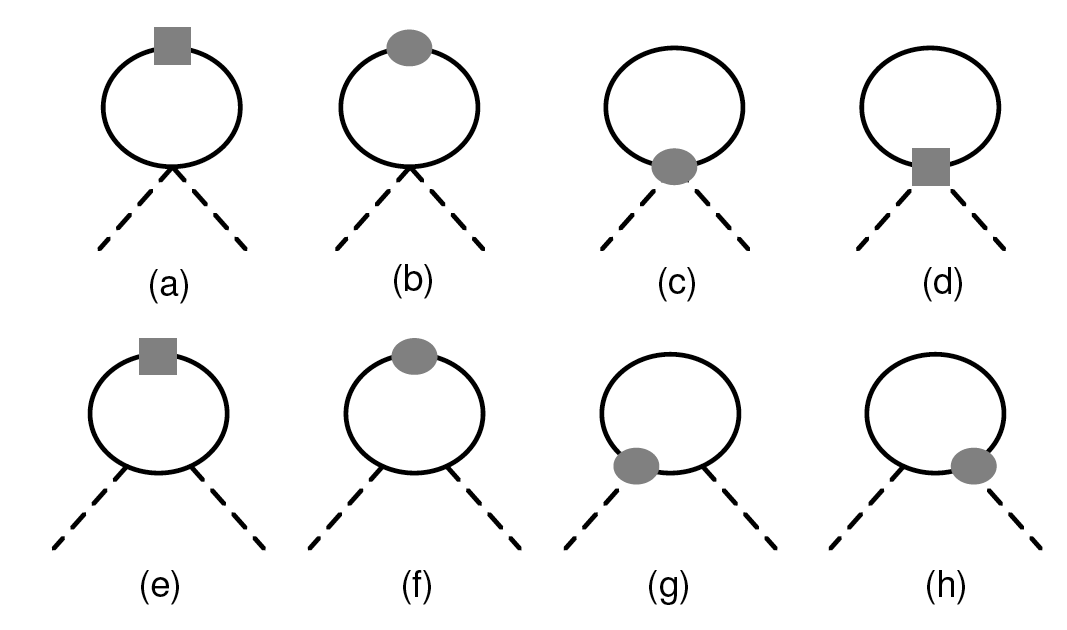 Local interaction
Pion electromagnetic form factor
Analytic expression for the pion EM FF via NQM
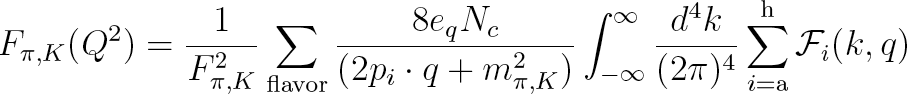 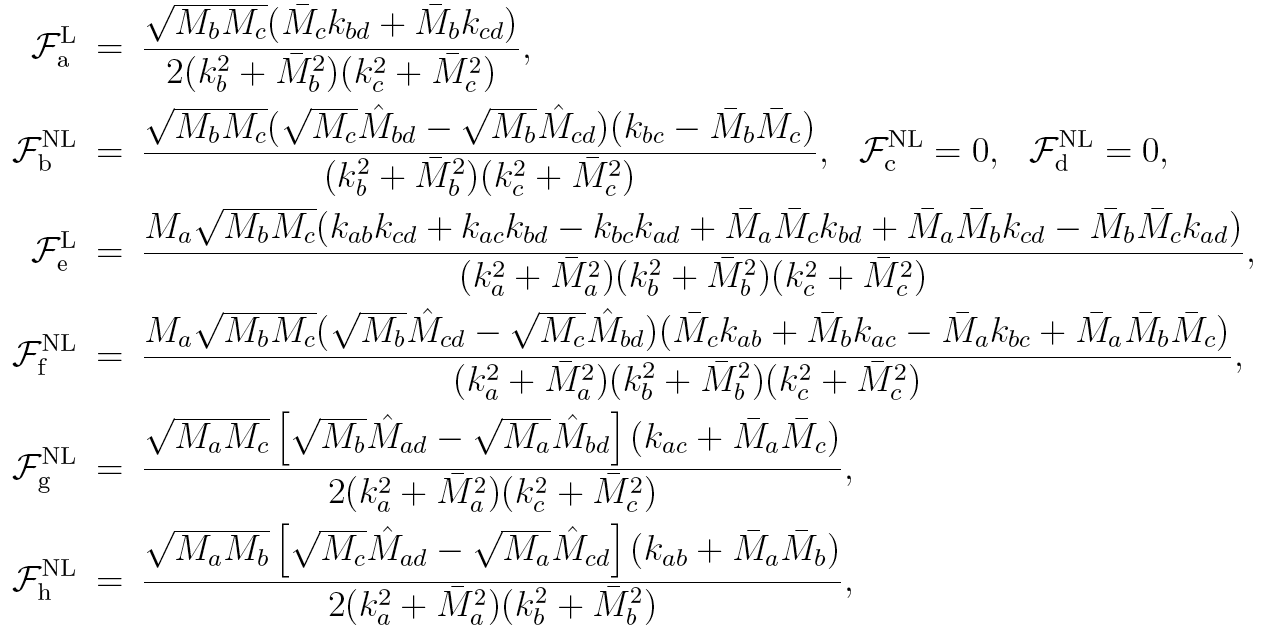 Pohang Meeting, 14.11.08-16.11.08
YITP, Kyoto University
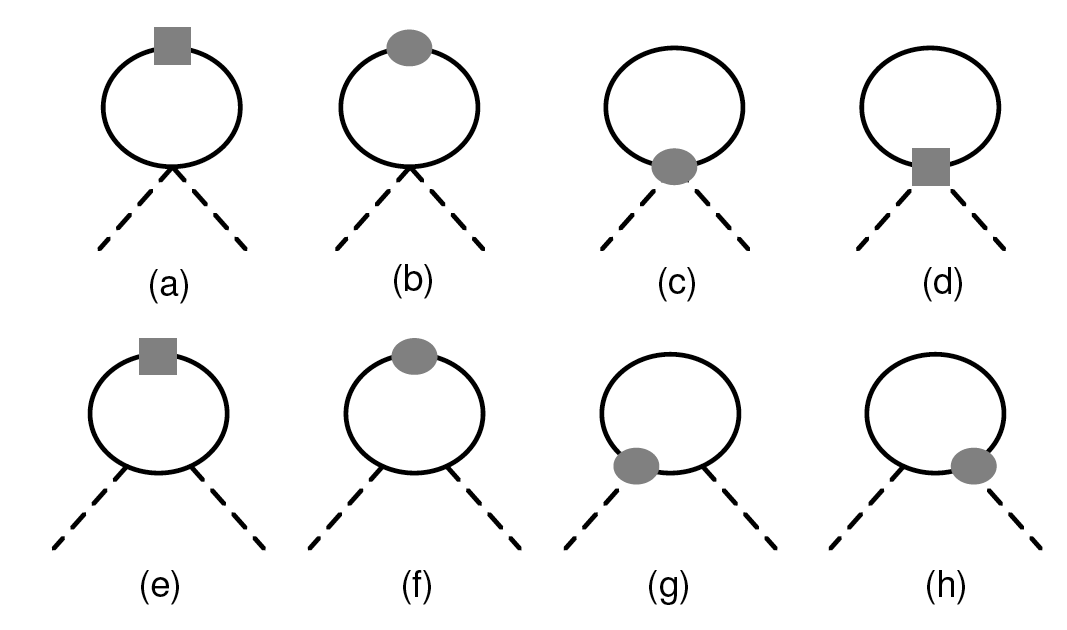 Pion electromagnetic form factor
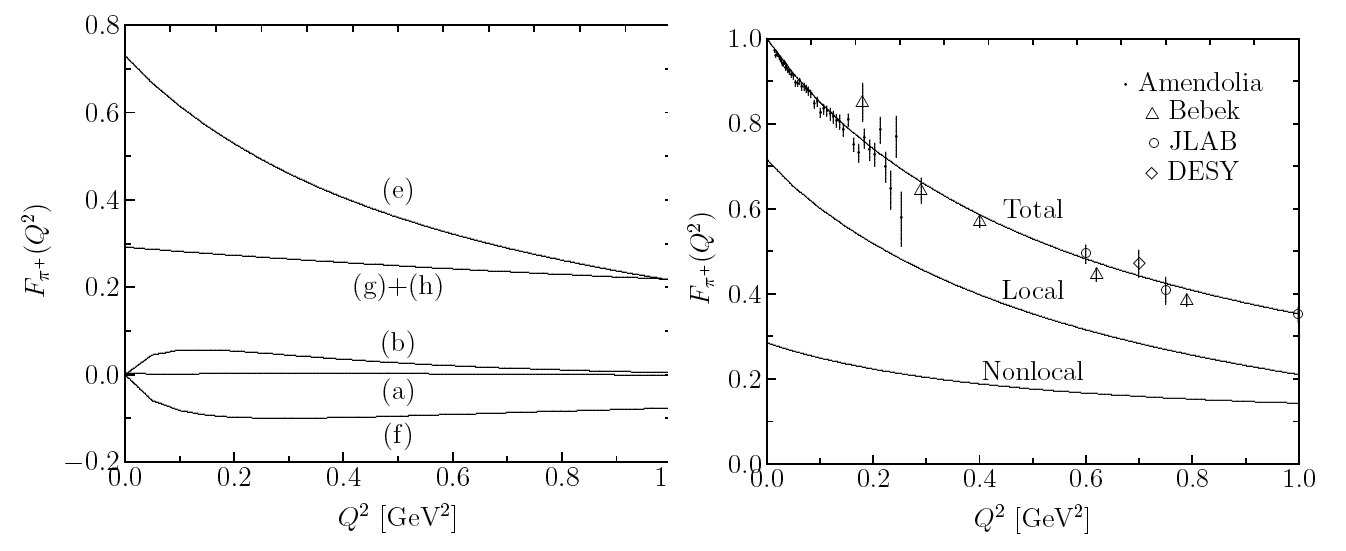 Pohang Meeting, 14.11.08-16.11.08
Charge Radius
Shape & strength
YITP, Kyoto University
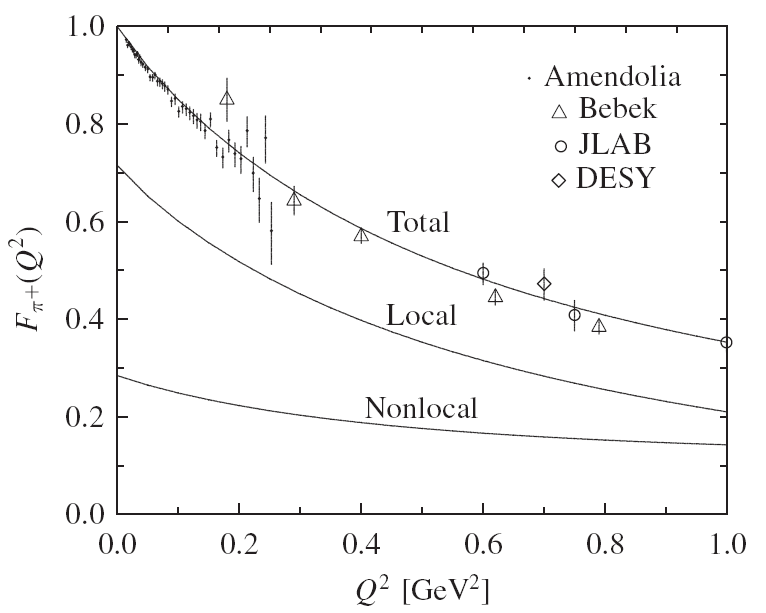 Pohang Meeting, 14.11.08-16.11.08
Pion electromagnetic form factor
YITP, Kyoto University
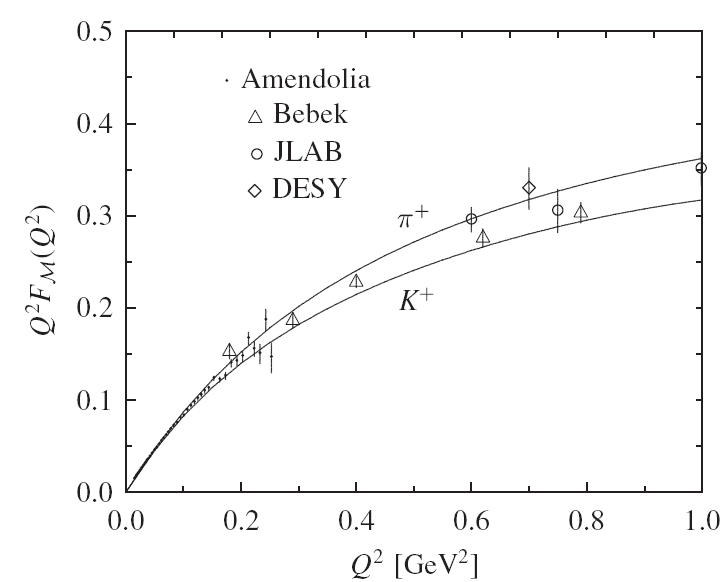 Pohang Meeting, 14.11.08-16.11.08
Pion electromagnetic form factor
YITP, Kyoto University
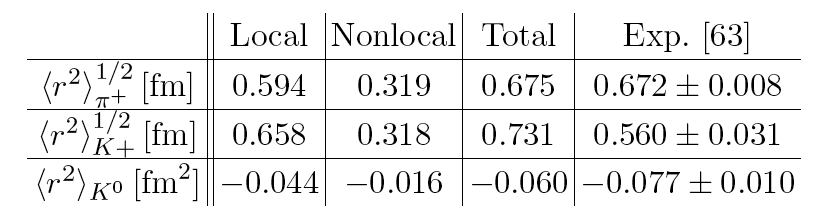 Pion electromagnetic form factor
Pion and kaon EM charge radii






Good agreement for the pion without explicit -meson d.o.f.
Considerable disagreements for the kaon FFs?
Improper normalization in the model: smaller FK ~ 108 MeV
Meson-loop corrections necessary?
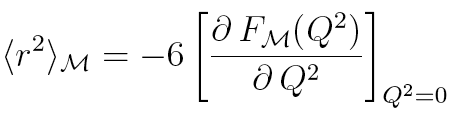 Pohang Meeting, 14.11.08-16.11.08
A.E.Dorokhov,PRD70,094011 (2004)
S.i.N. and H.Ch.Kim, PRD75, 094011 (2007)
Instanton at finite quark chemical potential ()
Considerable successes in the application of the instanton
Extension of the instanton model to a system at finite  and T
QCD phase structure: nontrivial QCD vacuum: instanton
At finite density
· Simple extension to the quark matter: 
· Breakdown of  the Lorentz invariance	
At finite temperature (future work!!)
· Instanton at finite temperature: Caloron with Polyakov line 
· Very phenomenological approach such as the pNJL
· Using periodic conditions (Matsubara sum) 
Focus on the basic QCD properties at finite quark-chemical potential, 
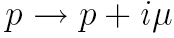 Pohang Meeting, 14.11.08-16.11.08
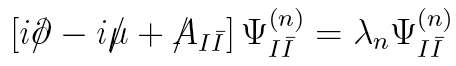 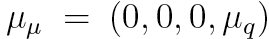 Instanton at finite 
Modified Dirac equation with m


Instanton solution (singular gauge)


Low-energy dominated by zero-mode


Quark propagator with m
Assumption:
 No modification from 
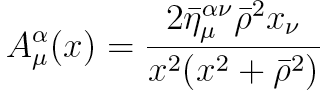 Pohang Meeting, 14.11.08-16.11.08
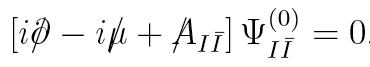 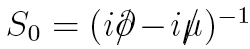 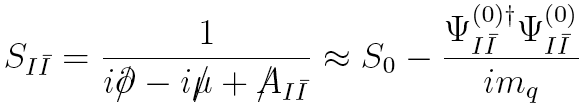 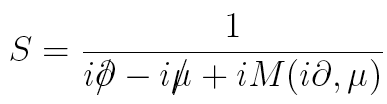 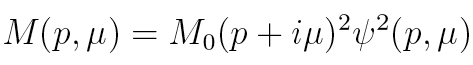 Instantons at finite 
Quark propagator with the Fourier transformed zero-mode solution,
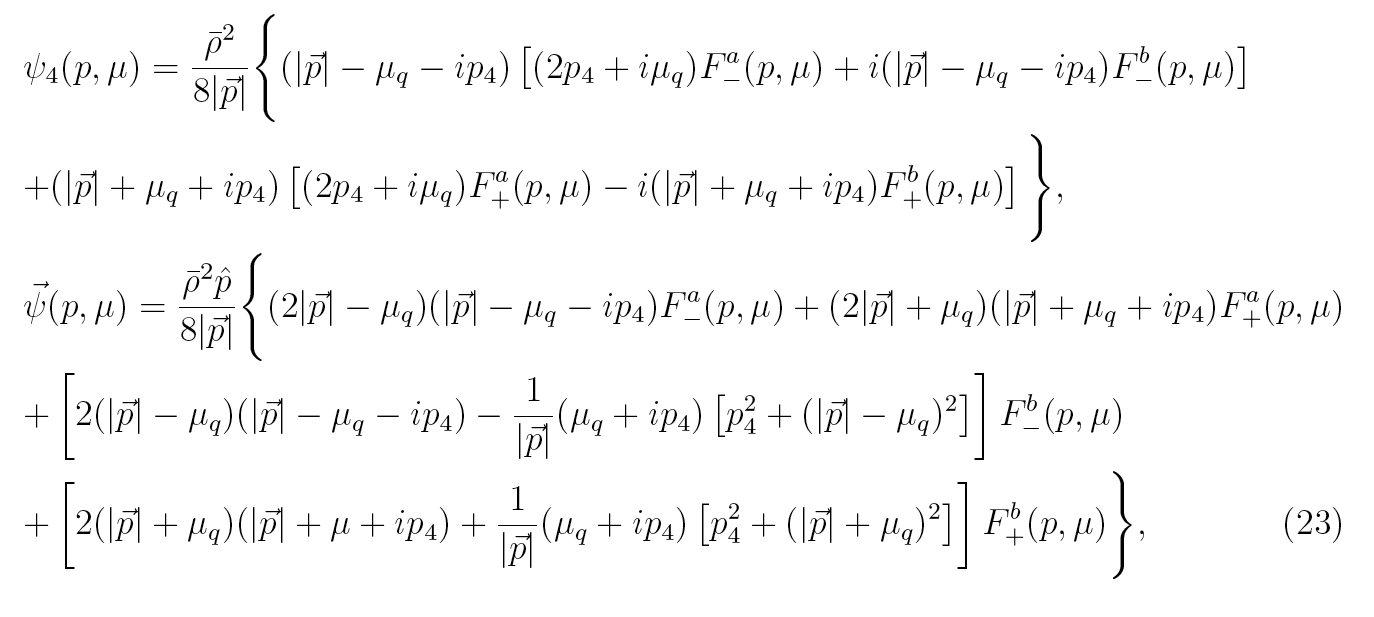 Pohang Meeting, 14.11.08-16.11.08
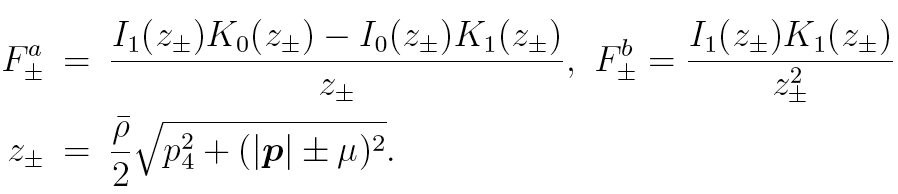 Schwinger-Dyson-Gorkov equation (Nf=2, Nc=3)
G.W.Carter and D.Diakonov,PRD60,016004 (1999)
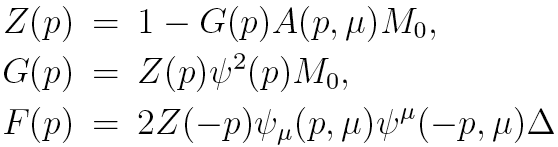 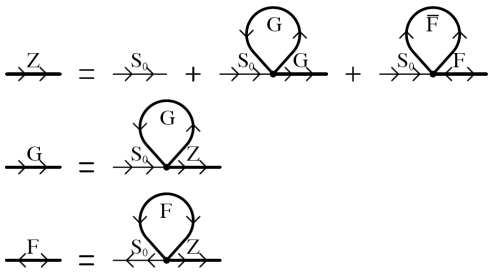 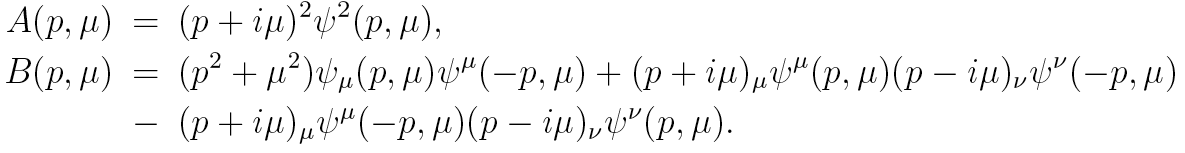 Pohang Meeting, 14.11.08-16.11.08
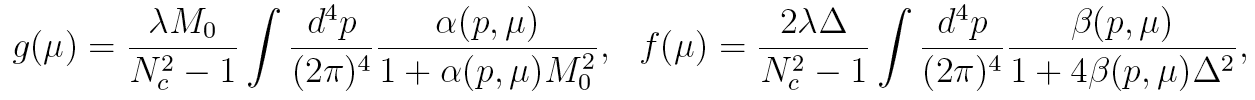 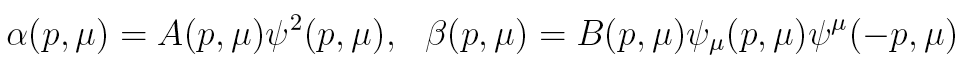 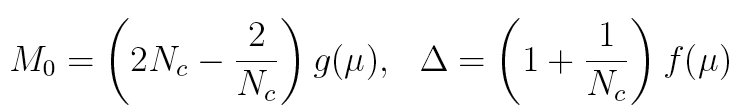 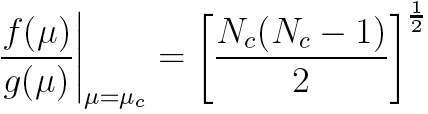 M0, , and <iq+q> (Nf=2)
1st order phase transition occurred at  ~ 320 MeV





Metastable state (mixing of  and ) ignored for simplicity here
Chiral condensate with 
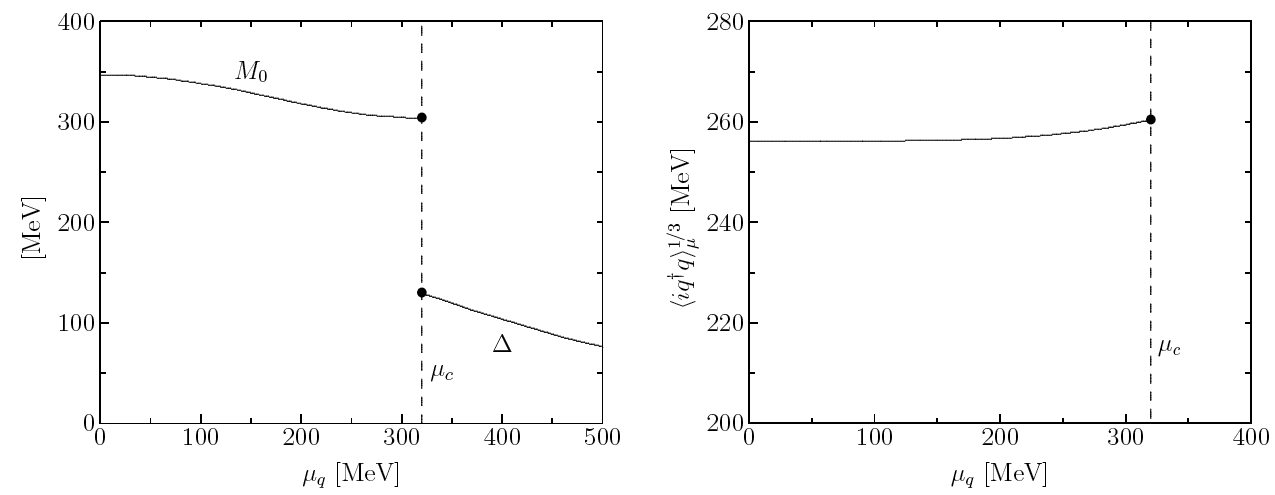 CSC 
phase
NG 
phase
CSC 
phase
NG 
phase
Pohang Meeting, 14.11.08-16.11.08
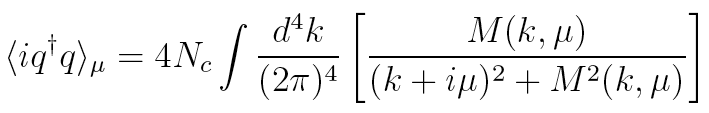 S.i.N. H.Y.Ryu, M.Musakhanov and H.Ch.Kim, arXiv:0804.0056 [hep-ph]
Magnetic susceptibility at finite 
QCD magnetic susceptibility with externally induced EM field

Magnetic phase transition of the QCD vacuum
Effective chiral action with tensor source field T


Evaluation of the matrix element
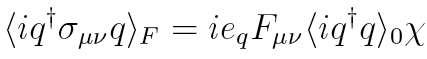 Only for the NG phase!!
Pohang Meeting, 14.11.08-16.11.08
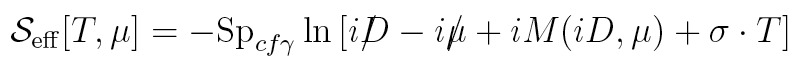 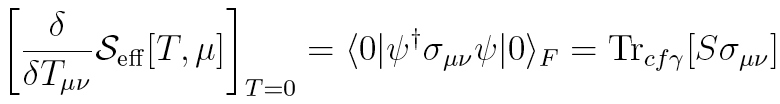 Magnetic susceptibility at finite 
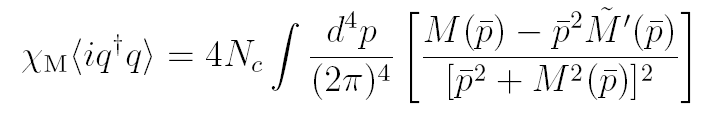 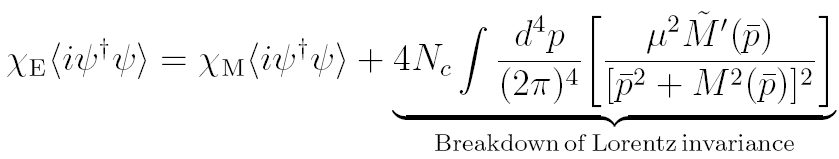 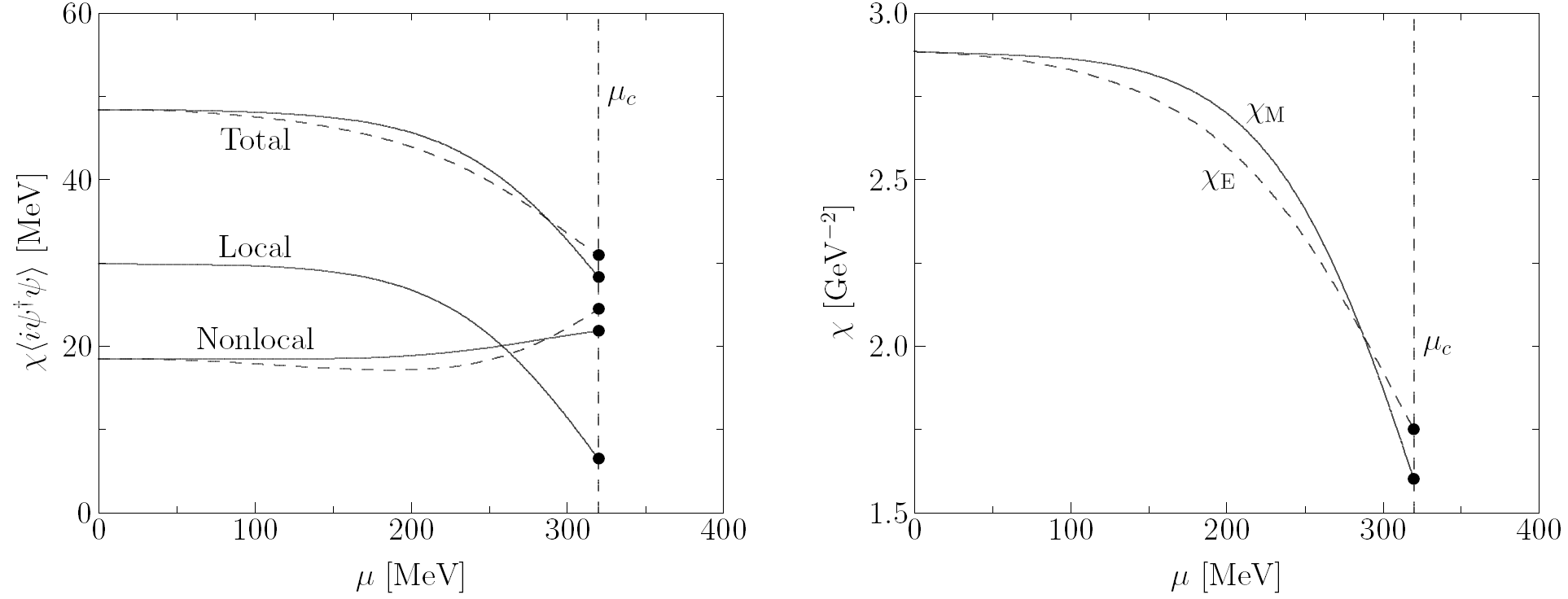 NG 
phase
Pohang Meeting, 14.11.08-16.11.08
CSC 
phase
CSC 
phase
Magnetic 
phase transition
NG 
phase
1st order magnetic phase transition at  c
S.i.N. and H.Ch.Kim, arXiv:0805.0060 [hep-ph], accepted for publicaion in PLB
Pion weak decay constant at finite  
Pion-to-vacuum transition matrix  element


Separation for the time and space components




Effective chiral action with 


Renormalized auxiliary pion field corresponding to the physical one
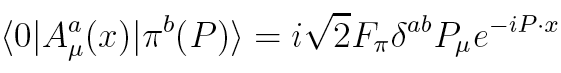 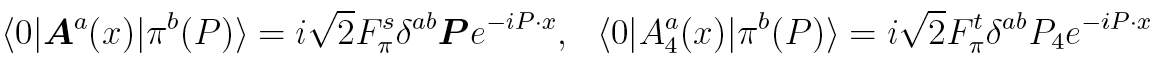 Pohang Meeting, 14.11.08-16.11.08
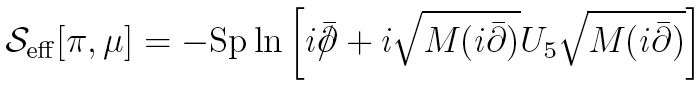 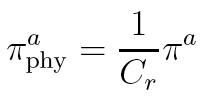 Pion weak decay constant at finite 
Effective chiral action with axial-vector source


Using the LSZ (Lehmann-Symanzik-Zimmermann) reduction formula
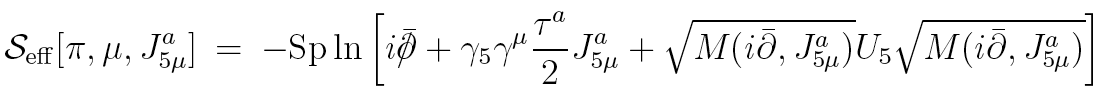 Pohang Meeting, 14.11.08-16.11.08
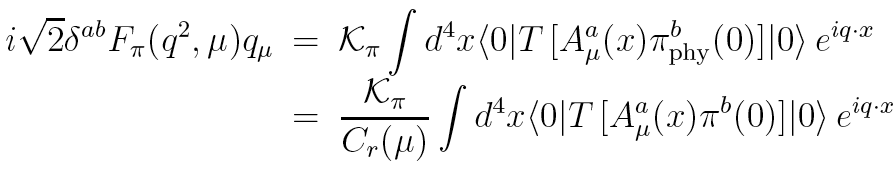 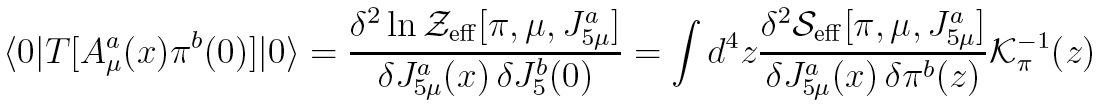 Pion weak decay constant at finite 
Analytic expression for the pion weak decay constant
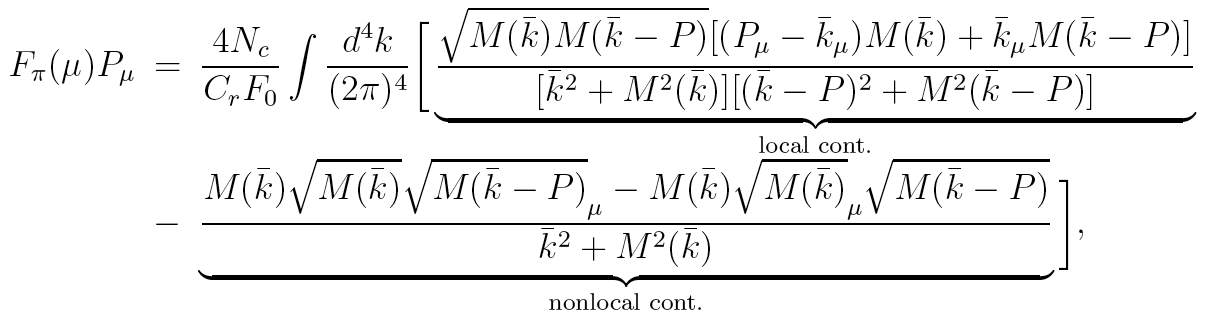 Pohang Meeting, 14.11.08-16.11.08
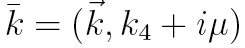 Pion weak decay constant at finite 
Local contributions


Nonlocal contributions


When the  density switched off,
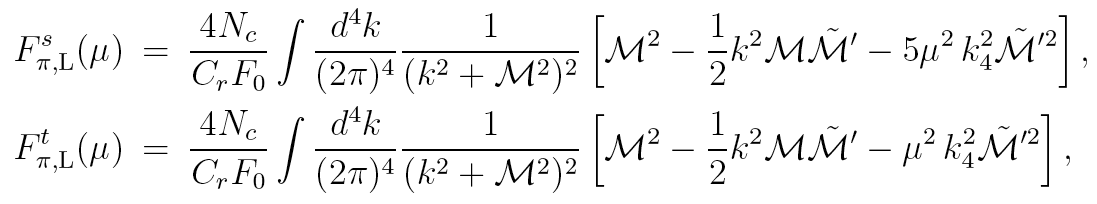 Pohang Meeting, 14.11.08-16.11.08
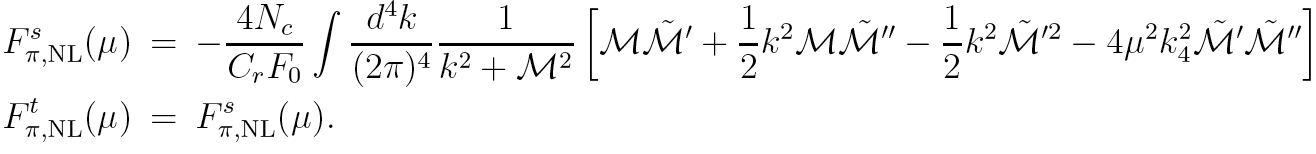 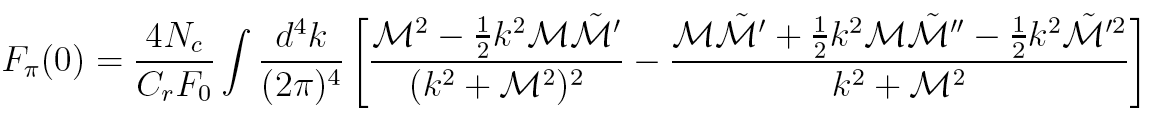 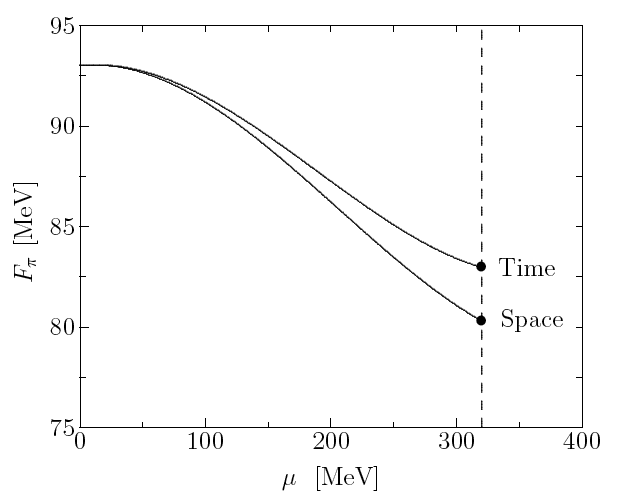 Pion weak decay constant at finite 
Time component > Space component
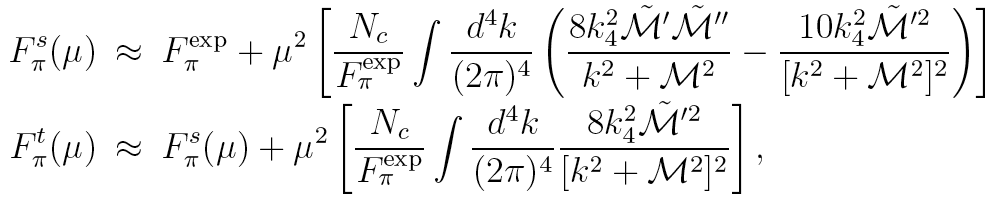 Pohang Meeting, 14.11.08-16.11.08
CSC 
phase
NG 
phase
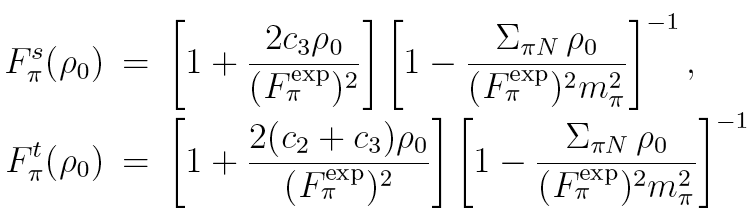 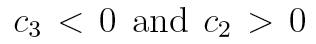 Pion weak decay constant at finite 
Comparison with the in-medium ChPT




Comparison with the QCD sumrule
K.Kirchbach and A.Wirzba, NPA616, 648 (1997)
F s / F t < 0.5
Critical p-wave contribution
Pohang Meeting, 14.11.08-16.11.08
H.c.Kim and M.Oka, NPA720, 386 (2003)
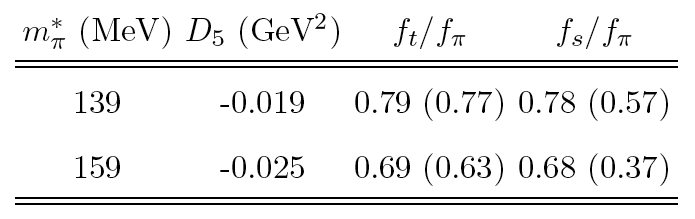 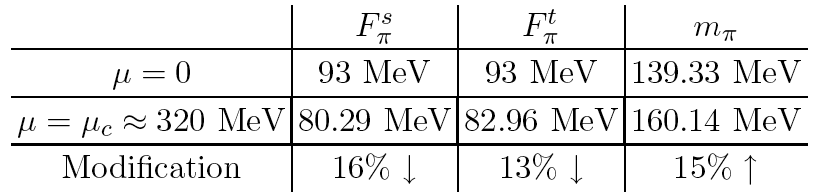 Pion weak decay constant at finite 







Changes of the pion properties with 
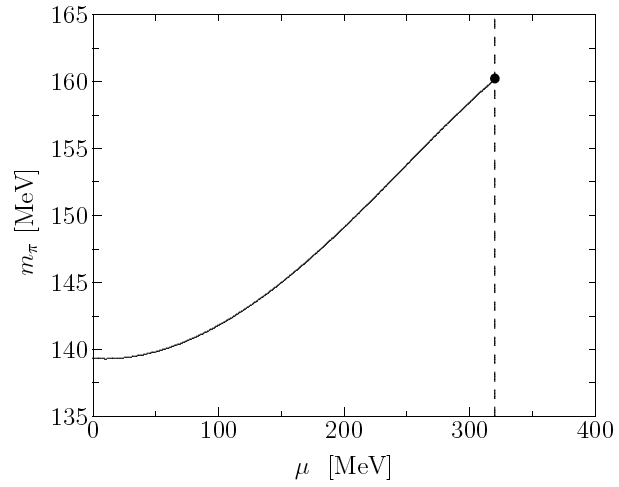 GOR relation satisfied 
 within the present framework
NG 
phase
CSC 
phase
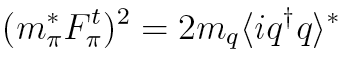 Pohang Meeting, 14.11.08-16.11.08
Summary and Conclusion
Instanton with finite  applied to following problems
· Pion EM FF for free space as an example 
· QCD magnetic susceptibility: 1st-order magnetic phase transition
· Pion weak decay constant at finite density: p-wave contribution?
Perspectives
Systematic studies for nonperturbative hadron properties with  
Several works (effective chiral Lagrangian, LEC..) under progress 
Extension to the finite T (Dyon with nontrivial holonomy, Caloron)
Pohang Meeting, 14.11.08-16.11.08
Thank you very muchfor your attention!!
Pohang Meeting, 14.11.08-16.11.08